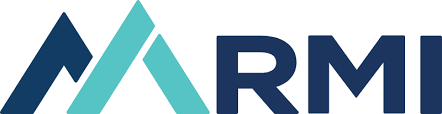 Equity & Climate in State PlanningMiguel Moravec, RMI
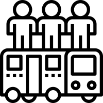 How incorporating GHG targets into CDOT projects advanced equity in Colorado
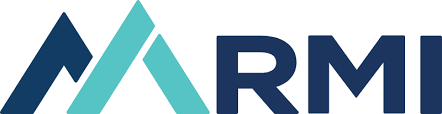 Introduction: Who we are
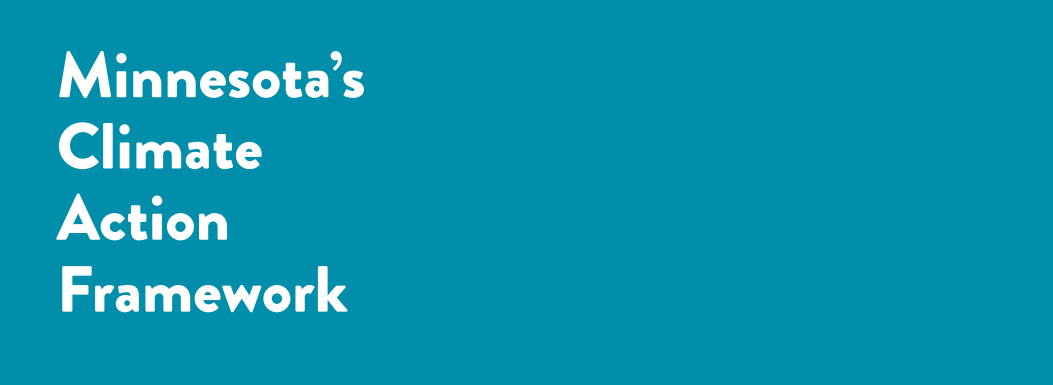 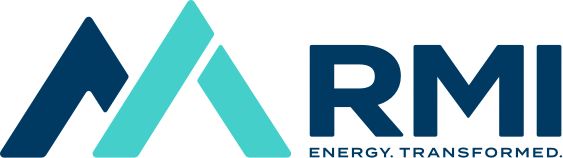 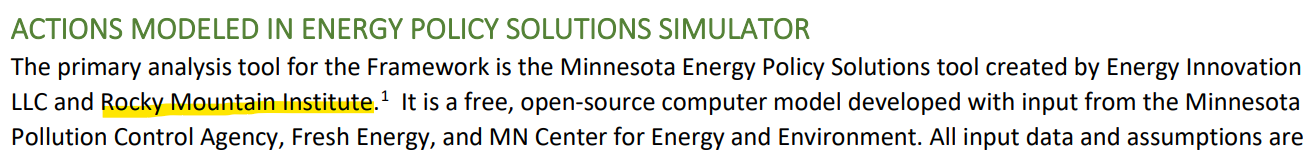 Introduction: America Is All In Coalition
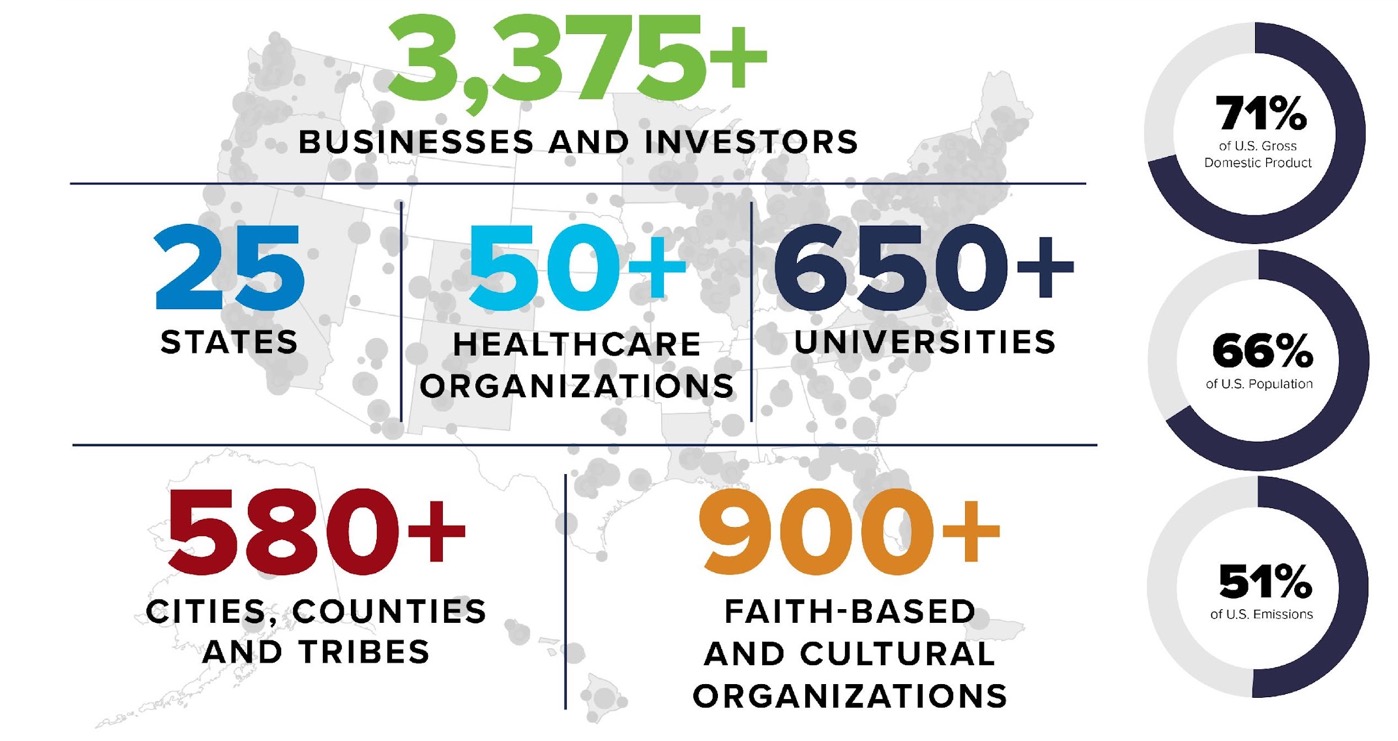 [Speaker Notes: Largest coalition of non-federal actors ever assembled to tackle cliamte change
-Three quarters of GDP in terms of business representation]
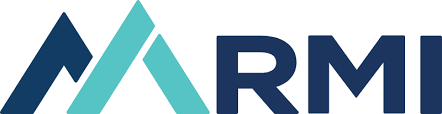 Climate Change: Great Inequity
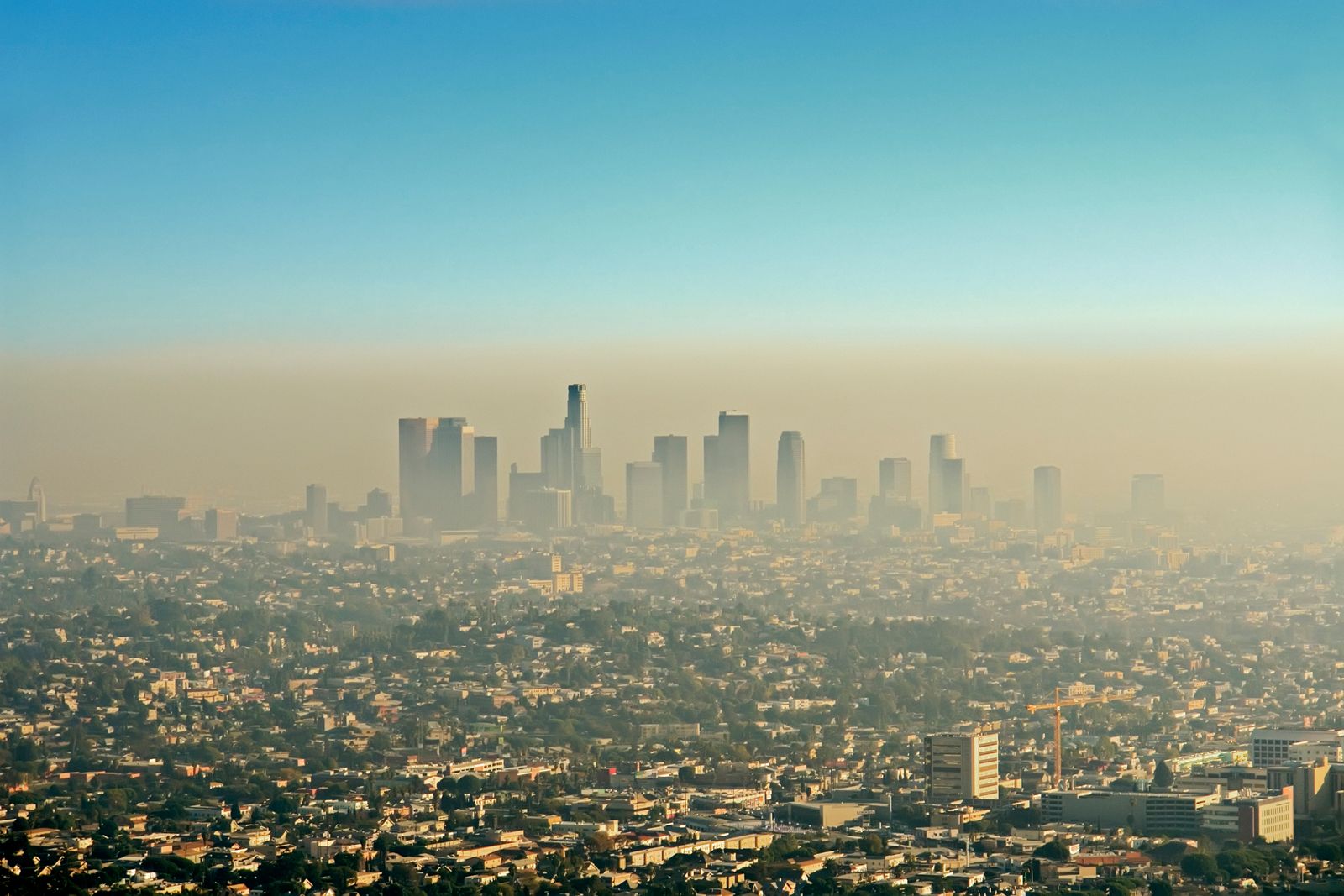 Global & Local
Adverse Health
Disaster Risks
Resource Access
Affordability
Source: Encyclopædia Britannica, U.S. EPA
[Speaker Notes: Minnesota Climate action framework – inequities
Unequal exposure to pollution – black, indigenous, people of color, and residents with low incomes more likely to live near industrial sites and highways
Barriers to energy efficient buildings and improvements 
Higher costs – energy bills during very hot summers]
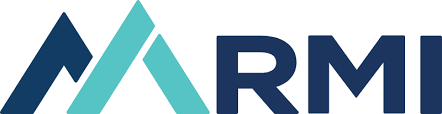 Climate Change: Vulnerable Populations
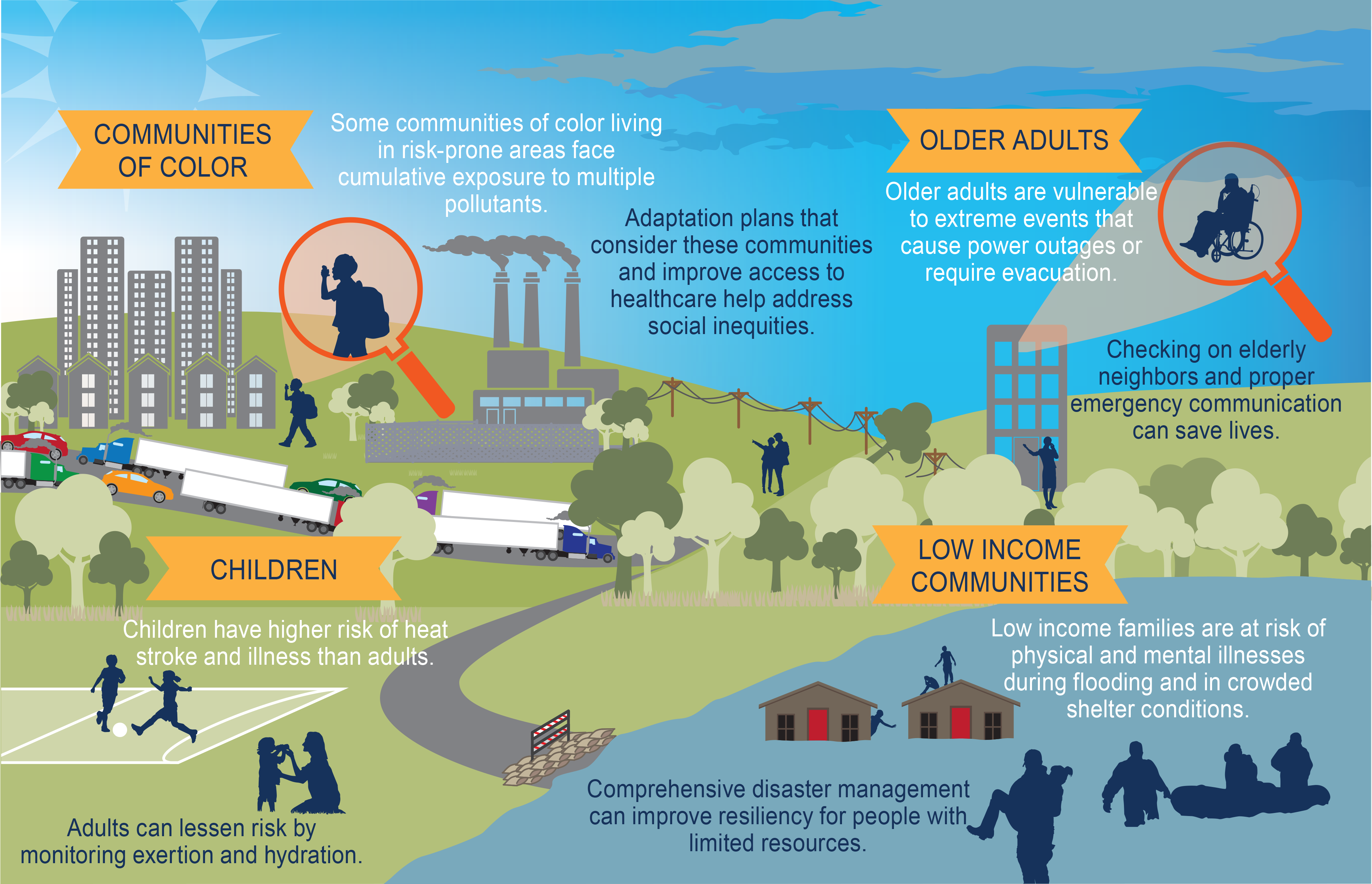 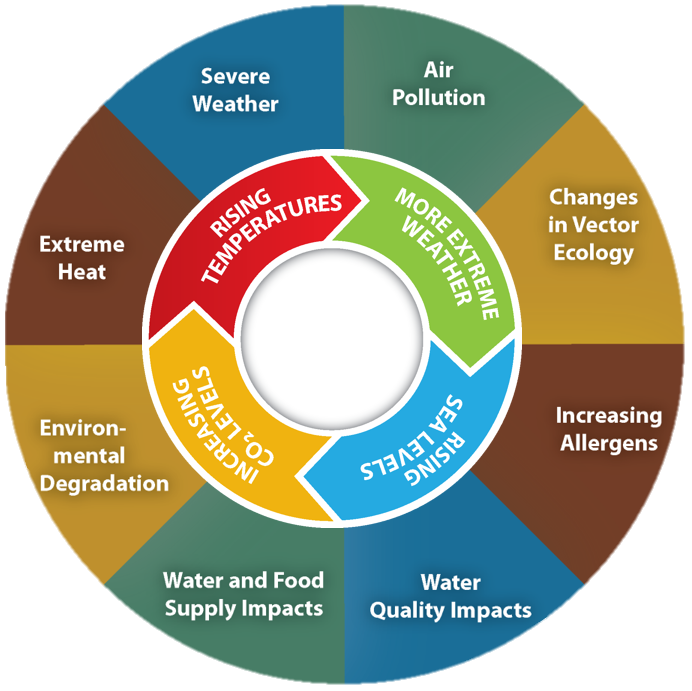 Source: Fourth National Climate Assessment
[Speaker Notes: Minnesota Climate action framework – inequities
Unequal exposure to pollution – black, indigenous, people of color, and residents with low incomes more likely to live near industrial sites and highways
Barriers to energy efficient buildings and improvements 
Higher costs – energy bills during very hot summers]
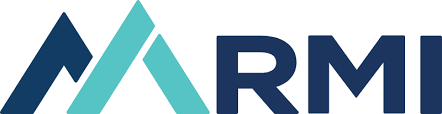 Transportation: Largest emitter in MN
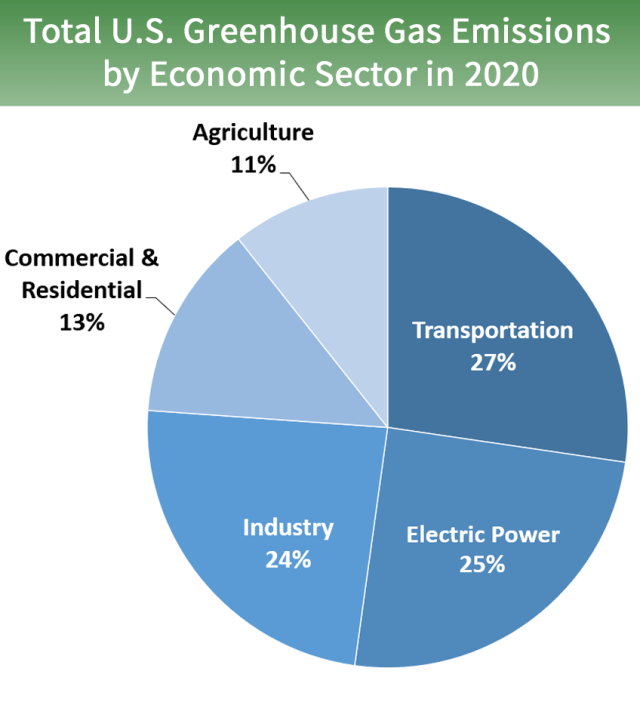 Total Minnesota GHG Emissions by Economic Sector 2005-2018
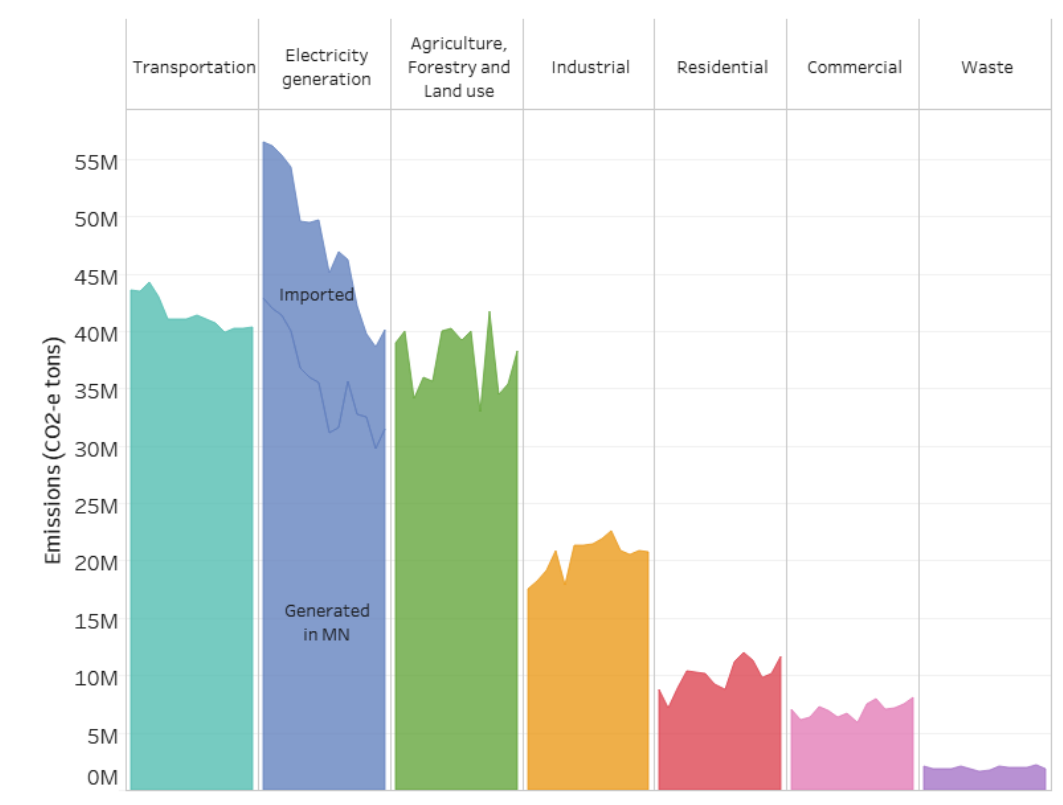 28%
Source: U.S. EPA, MN Pollution Control Agency. Note: Imported electricity excluded from MN emissions
[Speaker Notes: For Minnesota, like the U.S., largest contributor to this problem is the transportation sector.]
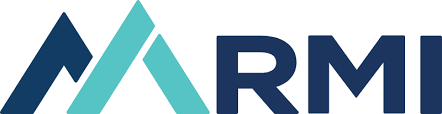 IIJA, Clean Cars not necessarily enough
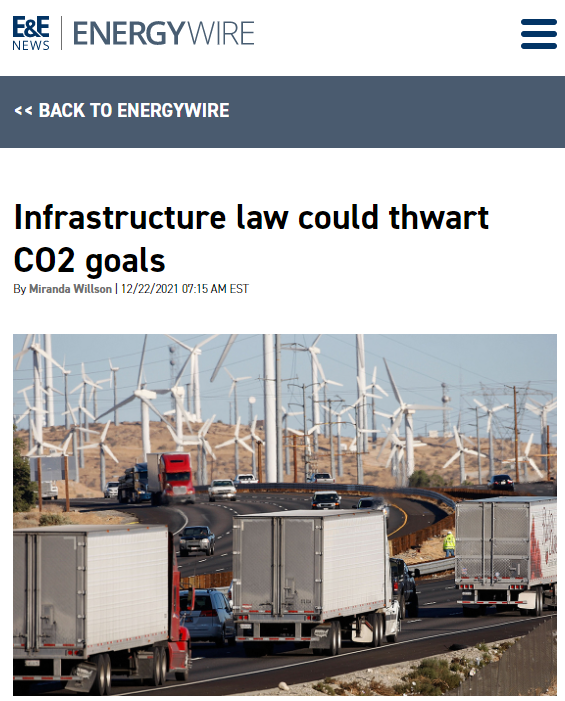 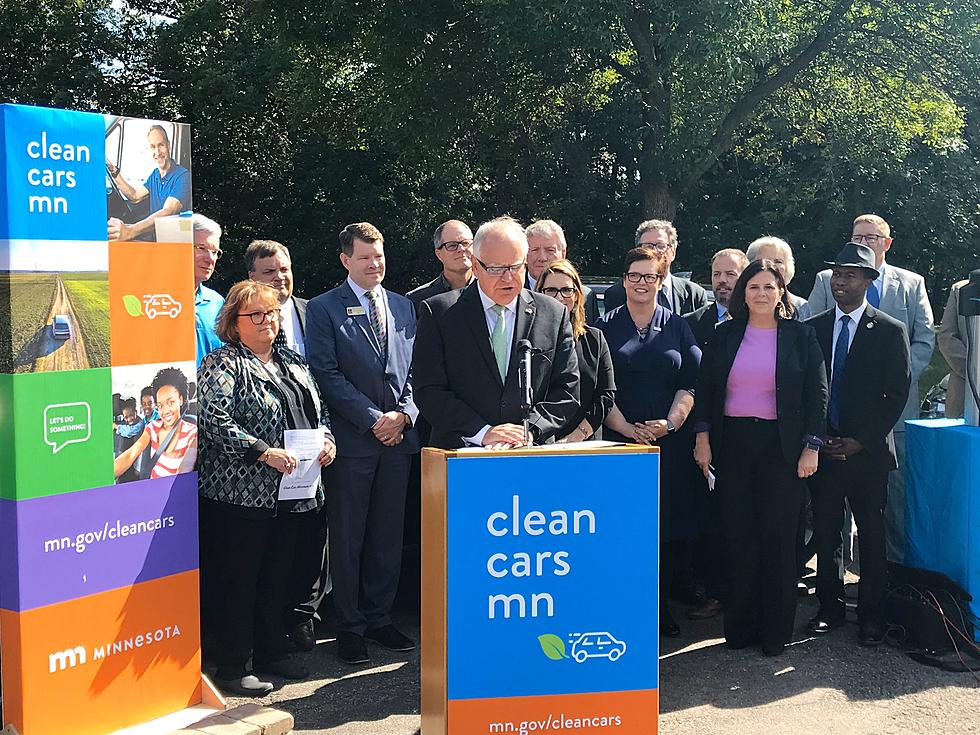 Source: E&E News, Sierra Club, DeSmog
[Speaker Notes: The infrastructure law provides an opportunity to address these emissions, but if used to continue a status quo approach, this funding could actually increase emissions]
Transit & Multimodal:
Needed but underfunded
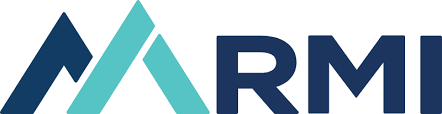 Twin Cities
Current: 92 mil. trips
2030: 9% pop growth

Greater MN
Current: 12 mil. trips
2030: 20 mil. trips (2x)
 
Funding Gap: 
$350 million
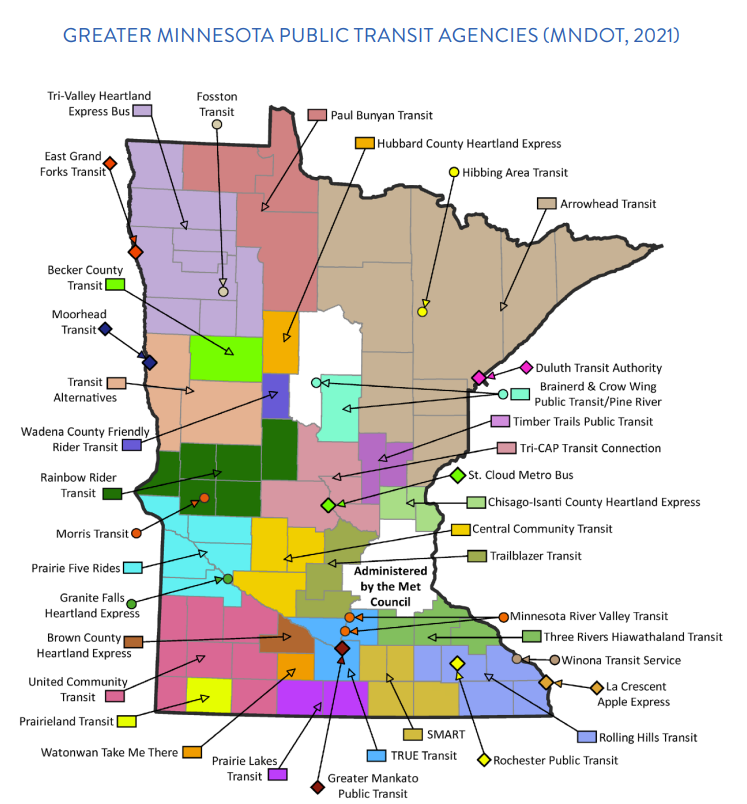 Source: ASCE, MnDOT
[Speaker Notes: Investing in climate-smart transportation report]
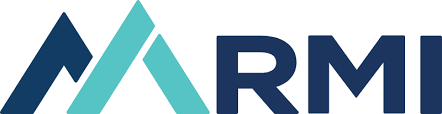 Climate Change: MN not on track
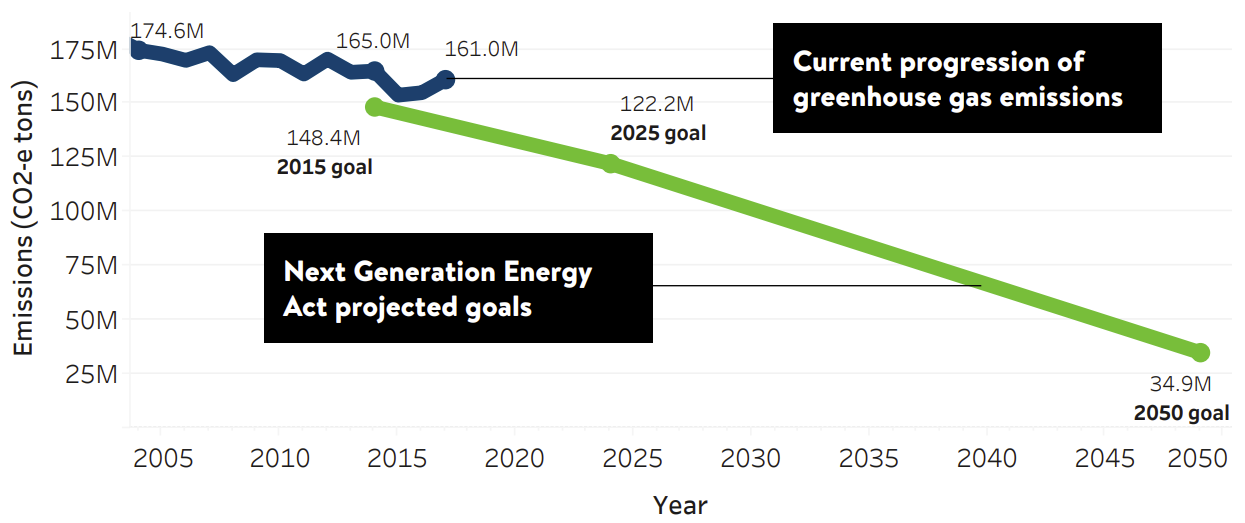 Source: Minnesota Pollution Control Agency
[Speaker Notes: As you know Minnesota is not on track to meet its climate goals]
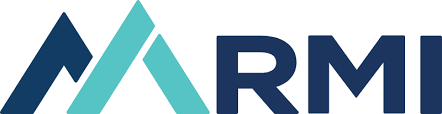 Colorado: GHG Planning Standard
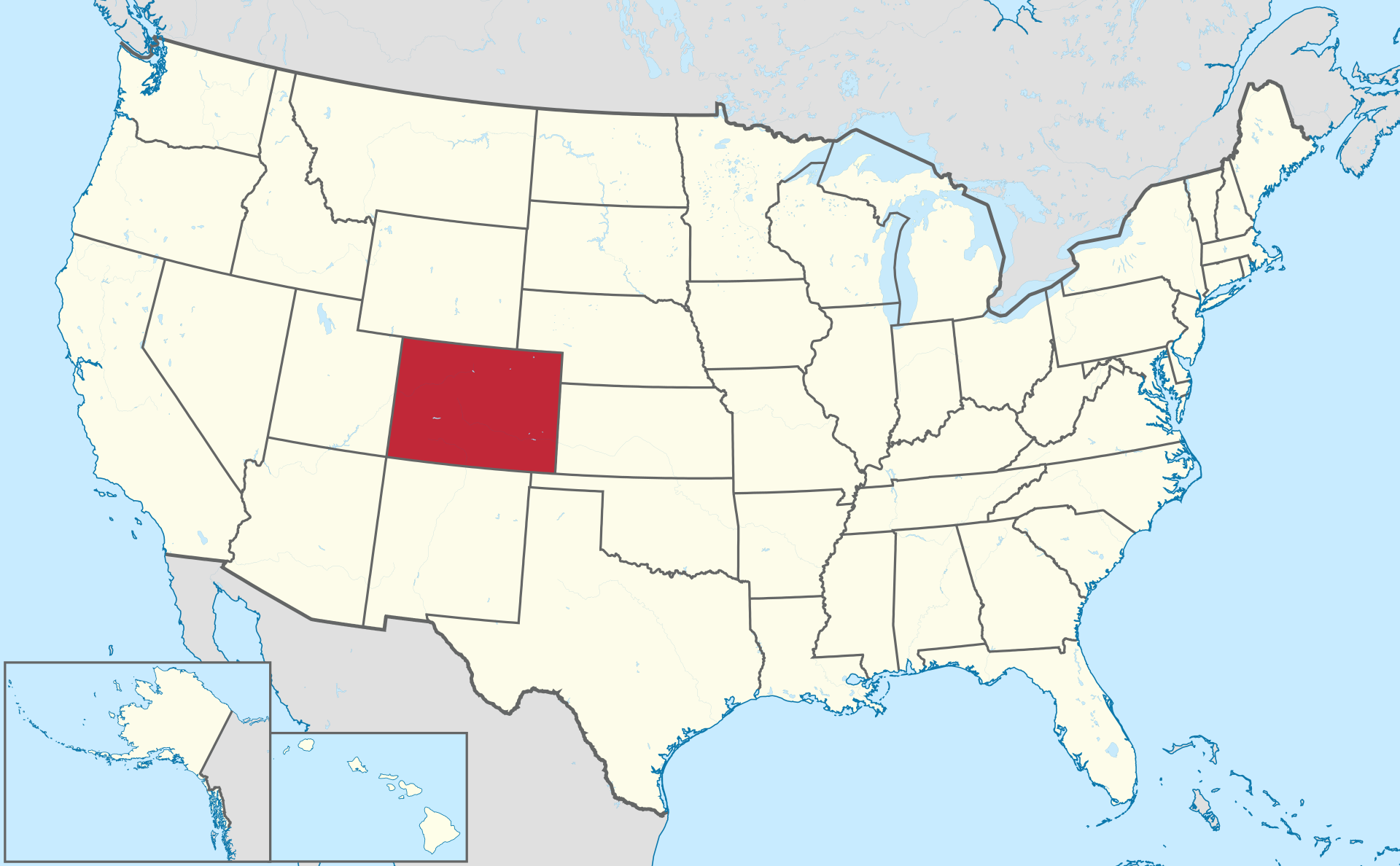 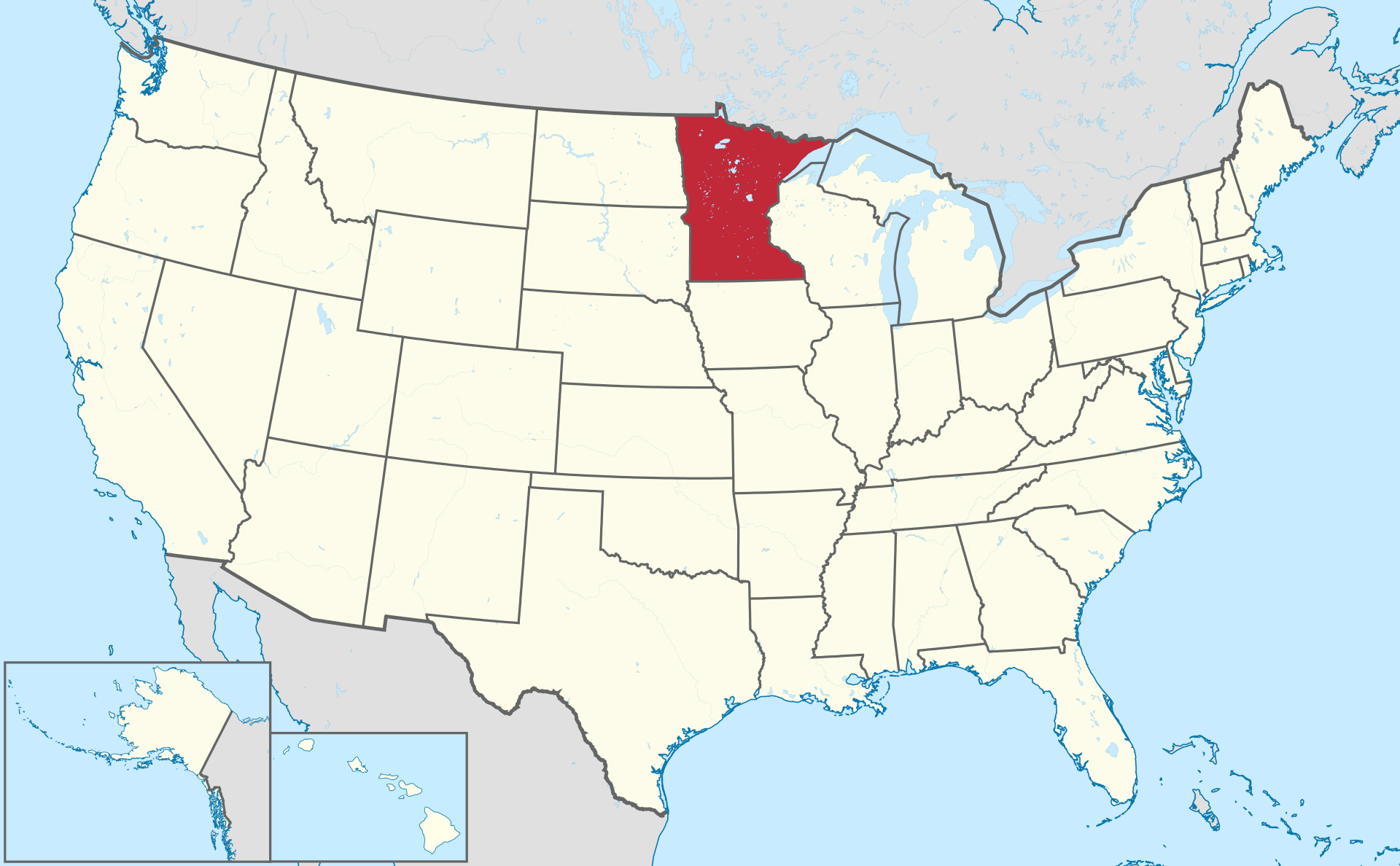 [Speaker Notes: So let’s look at other states - Colorado
Colorado recently passed a leading transportation emissions rule that prioritizes multi-modal access
Were able to switch investments away from expansions
Took that money and shifted to clean transportation and multimodal solutions]
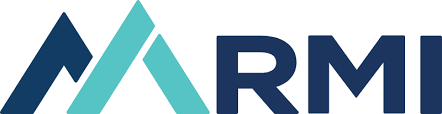 CO GHG Standard: How does it work?
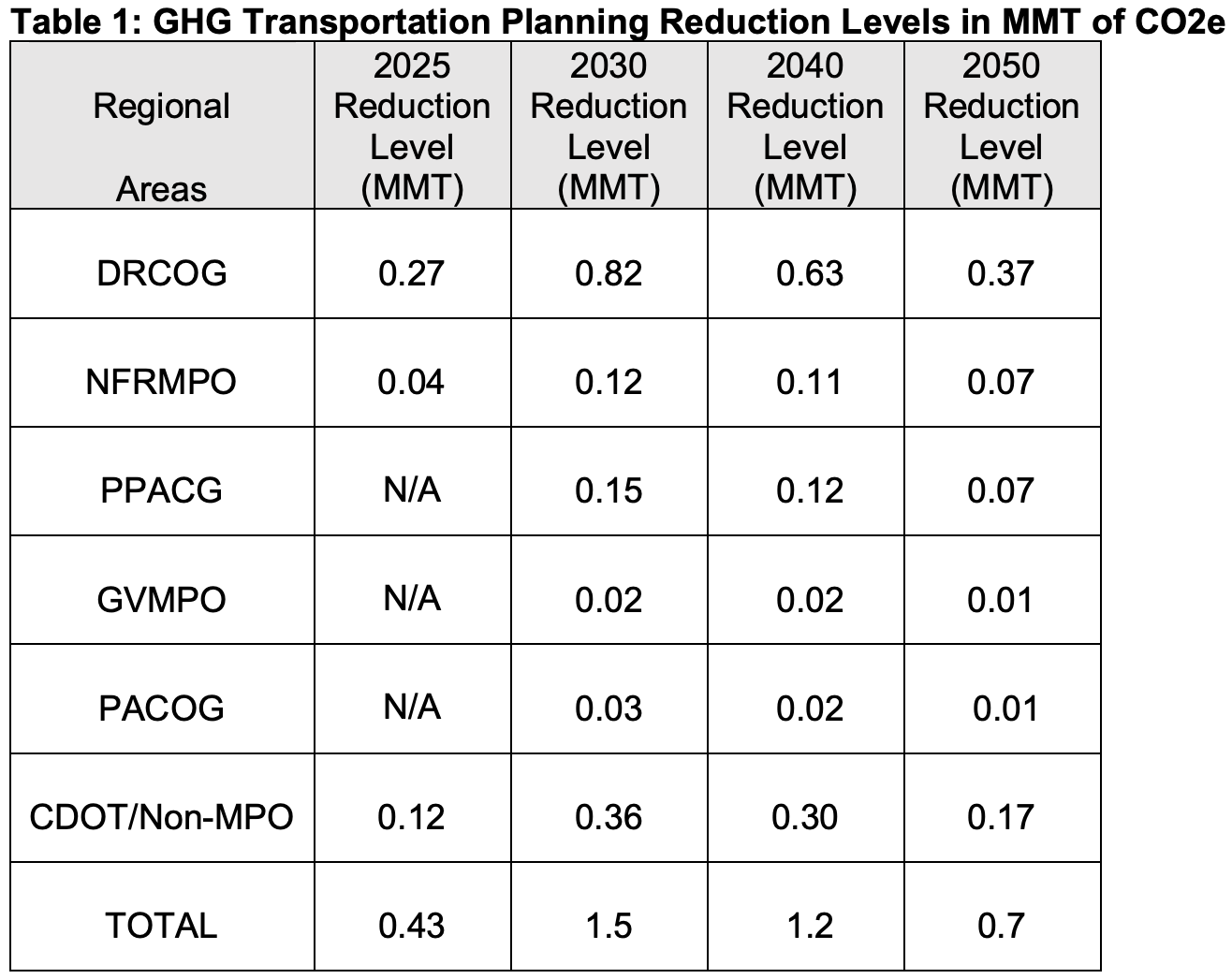 Assign targets based on state climate/equity goals
Source: CDOT
[Speaker Notes: Goes all the way to 2019, the house bill 1261 set declining greenhouse emissions target for state
2 years later the governor released a roadmap to achieve these targets
Included language that planning processes would have to be updated to account for transportation
Before the governor fully implemented roadmap, the senate beat him to the punch
Director CDOT to require planning - directive with teeth that CDOT had to do this
CDOT rule making
Did public comment period, 
During comment period, SWEEP created this analysis that colorado could save 40 billion by 2050 
Rule implemented 2019-2022
Gold standard outside of California]
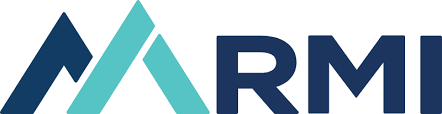 CO GHG Standard: How does it work?
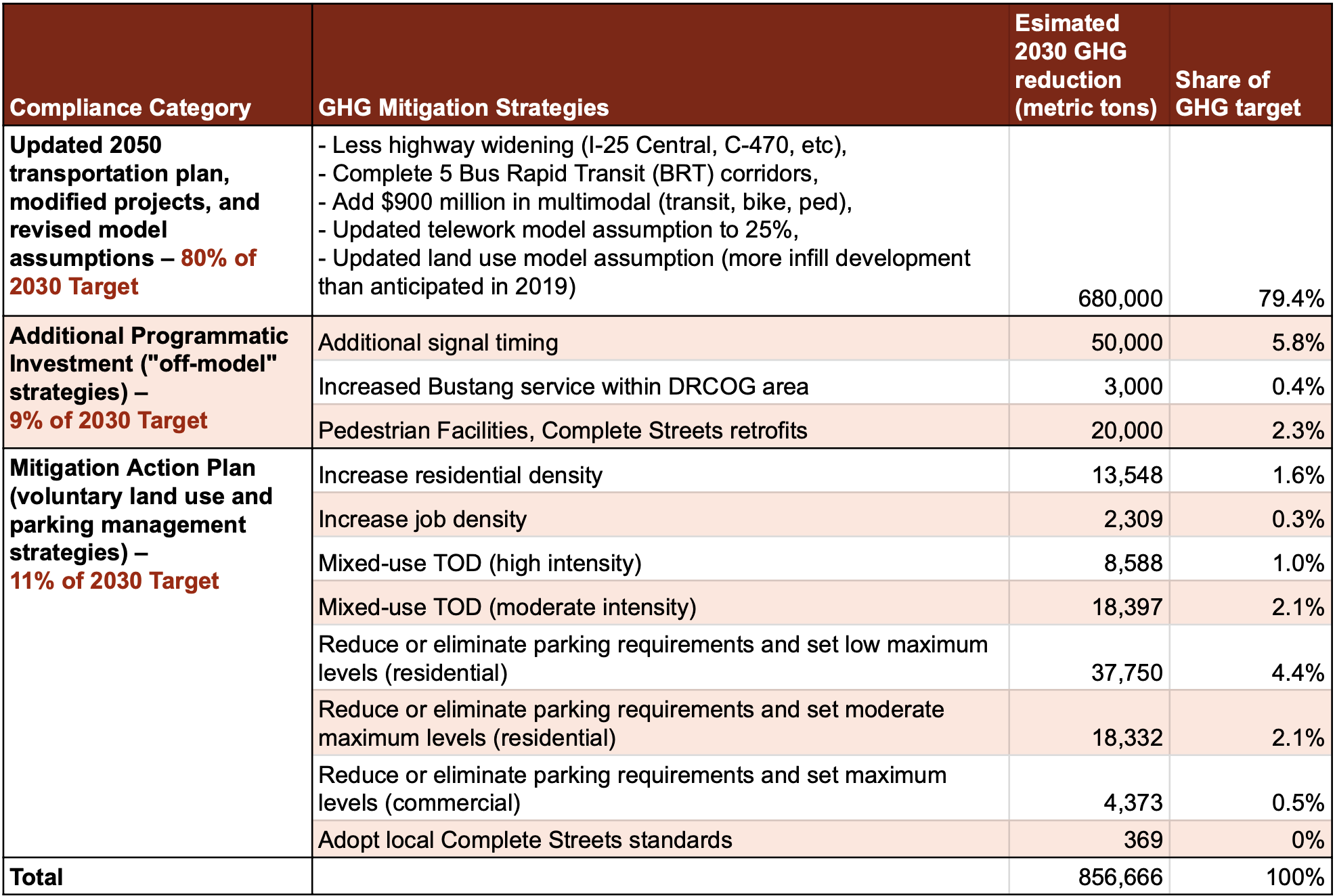 Assign targets based on state climate/equity goals

Close gap mitigation actions and investment/ mode shift
Source: CDOT
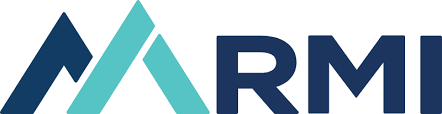 CO GHG Standard: Projected Benefits
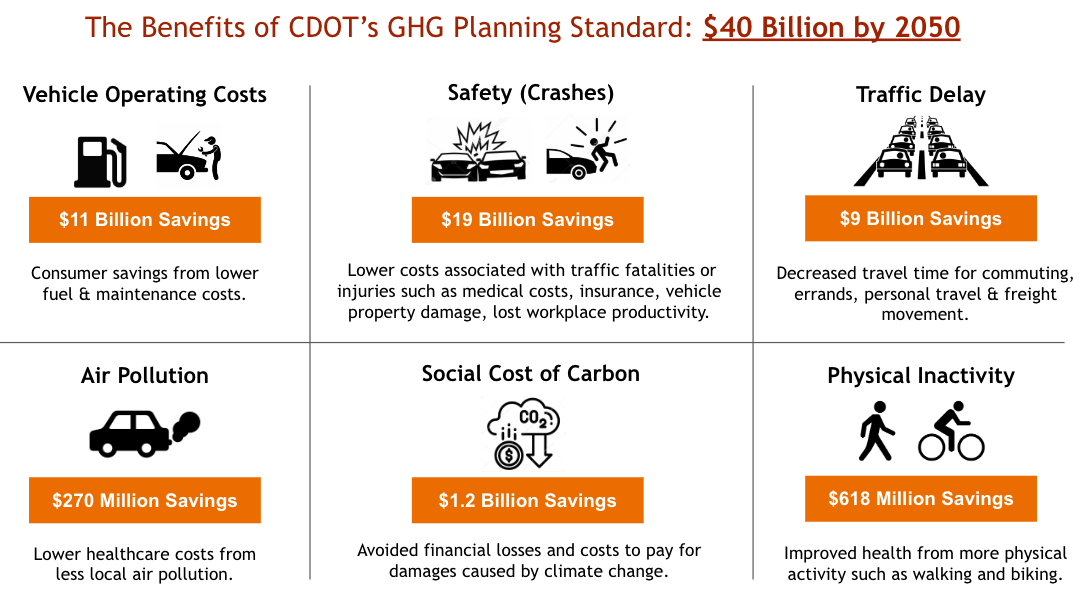 $40B
savings
Climate
Health
Equity
MN could benefit:
Equity a Federal Investment Priority
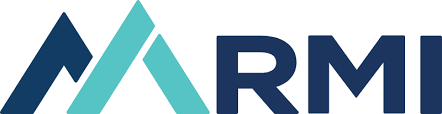 $200 B competitive IIJA funding prioritized for:

Environment
Safety
Equity
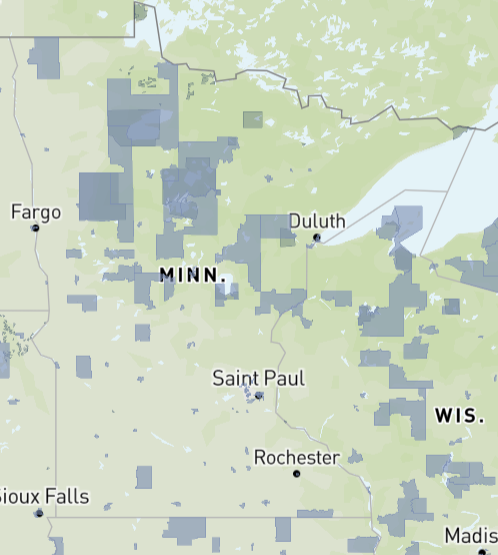 Justice40 Investment Communities
MN could benefit:
Need for affordable transportation
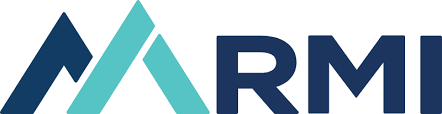 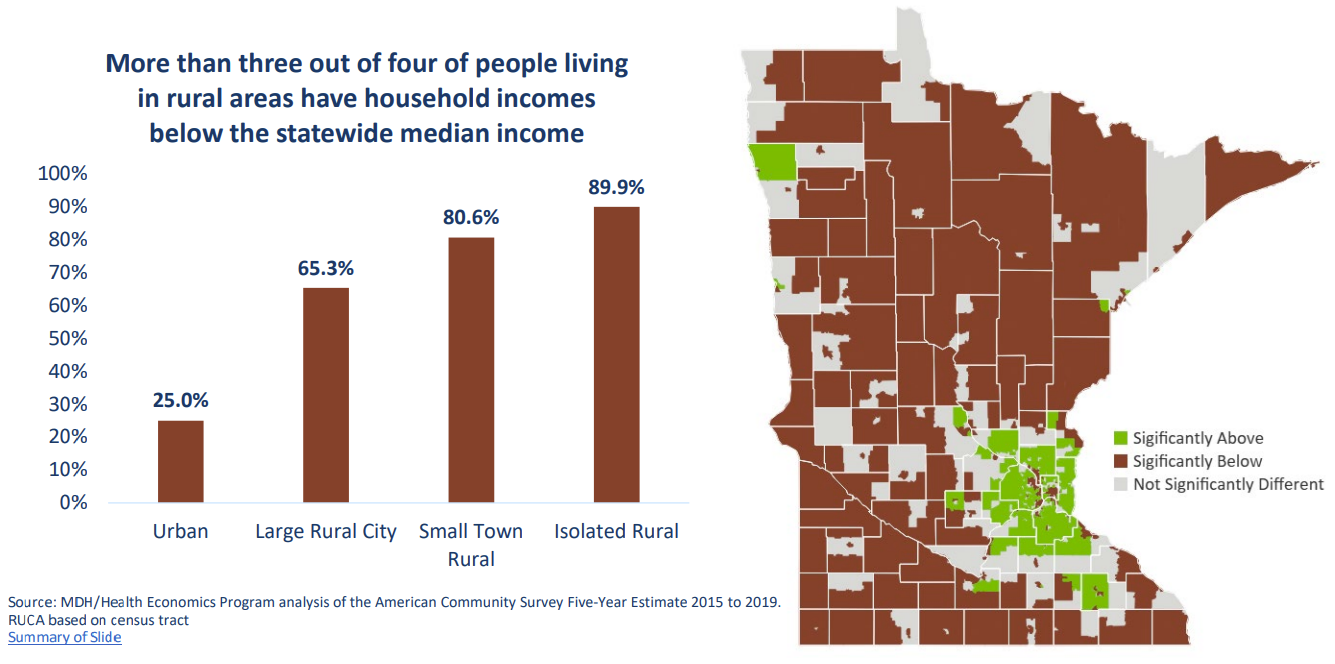 Source: Minnesota Dept. of Health
[Speaker Notes: Investing in climate-smart transportation report]
MN could benefit:
Healthcare access needs attention
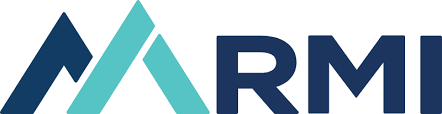 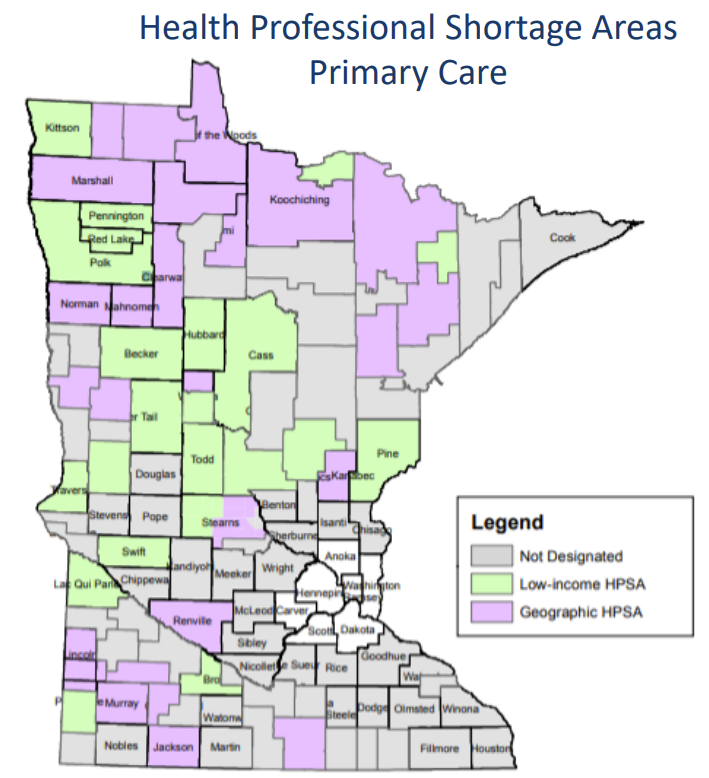 28% rural physicians to retire in next 5 years

2033: 32% of rural counties will be 65+

85+ population to double in next 30 years
Source: Minnesota Dept. of Health
[Speaker Notes: Investing in climate-smart transportation report]
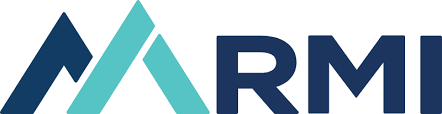 Take-away
By adopting a GHG planning standard, MN can:
 
Lead Midwest
Advance Equity
Achieve Climate Goals
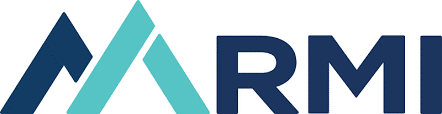 Questions?mmoravec@rmi.org